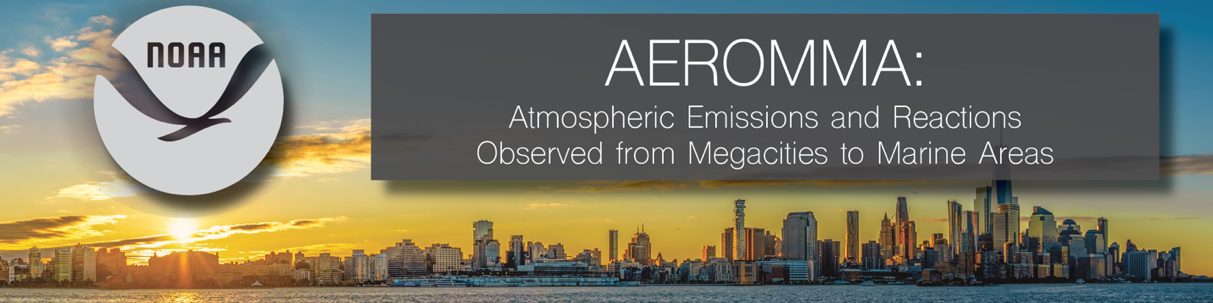 2023
https://csl.noaa.gov/projects/aeromma/
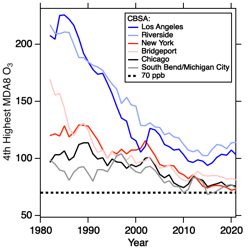 Carsten Warneke
NOAA Chemical Sciences Laboratory (CSL)
1. New paradigms in emissions and the future of urban air quality (volatile chemical products?)
AEROMMA 2023 DC-8 aircraft mission
2. Improvement in air quality has slowed down in recent years
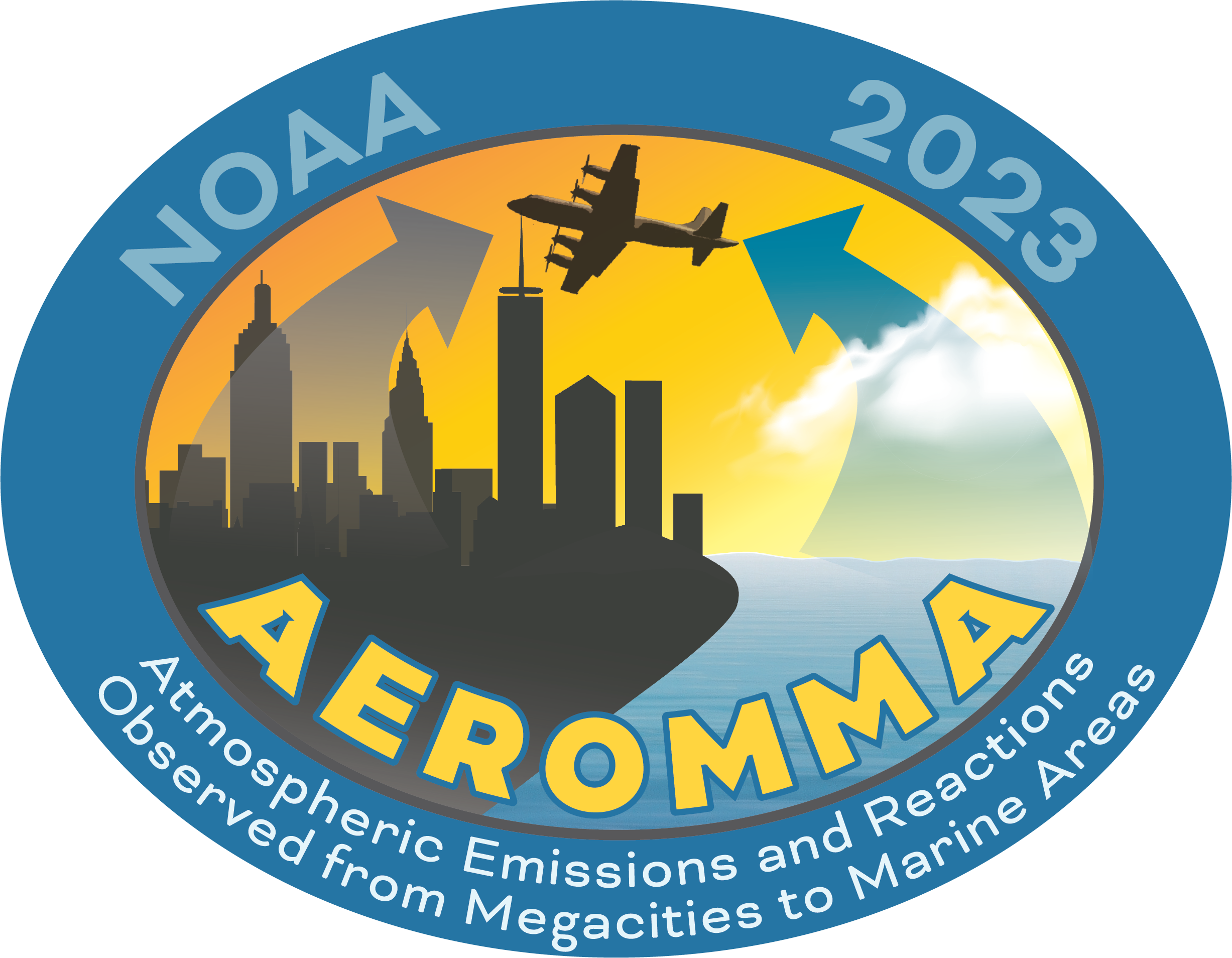 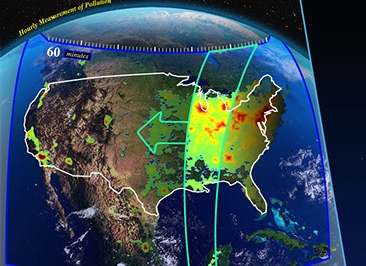 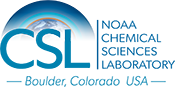 3. Geostationary remote sensing of atmospheric composition – validation and new scientific capability (TEMPO)
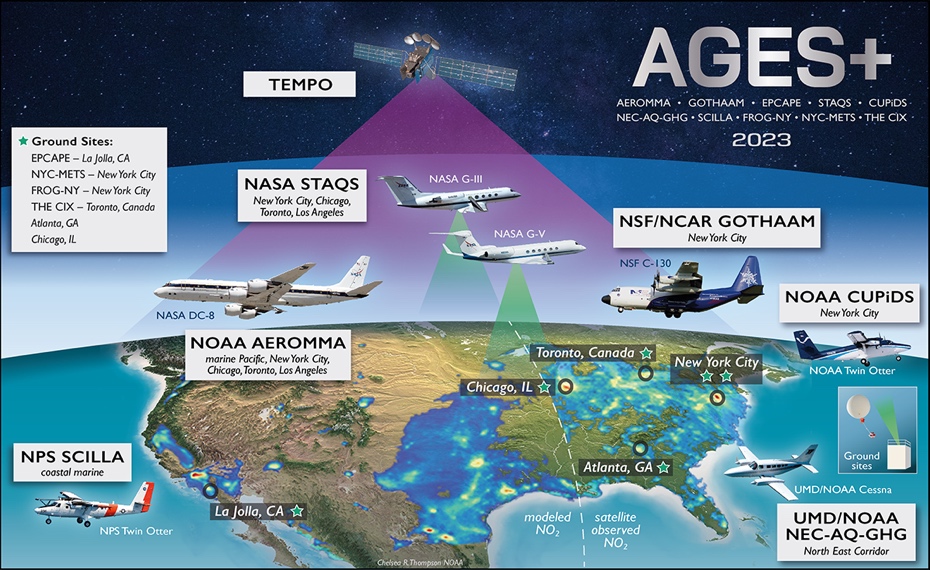 TEMPO and AEROMMA/AGES+
AEROMMA DC-8:	emissions & chemistry
STAQS G3&V: 	remote sensing AQ & GHG
CUPiDS TO: 	coastal dynamics, AQ
LMBreeze Searey:	low altitude over lake
Ground sites:	- Pandora, TOLNet
		- downtown, downwind, fluxes
		- long term monitoring
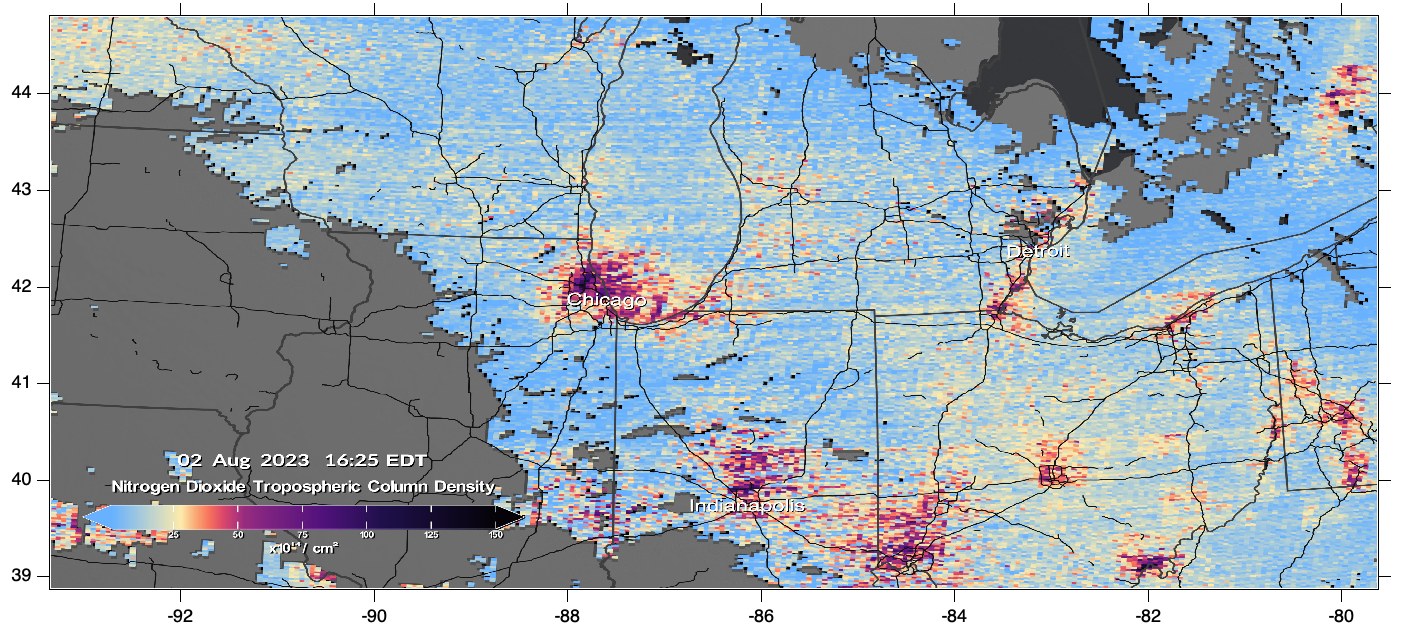 Data sources:

AEROMMA: https://csl.noaa.gov/projects/aeromma/

STAQS: 
https://www-air.larc.nasa.gov/cgi-bin/ArcView/staqs?JSC-GV=1

Searey:
https://www-air.larc.nasa.gov/cgi-bin/ArcView/staqs?SEAREY=1

TEMPO:
https://svs.gsfc.nasa.gov/5142
TEMPO (other satellites): hourly AQ data
AEROMMA DC-8 Flight Statistics (Jun-Aug 2023)
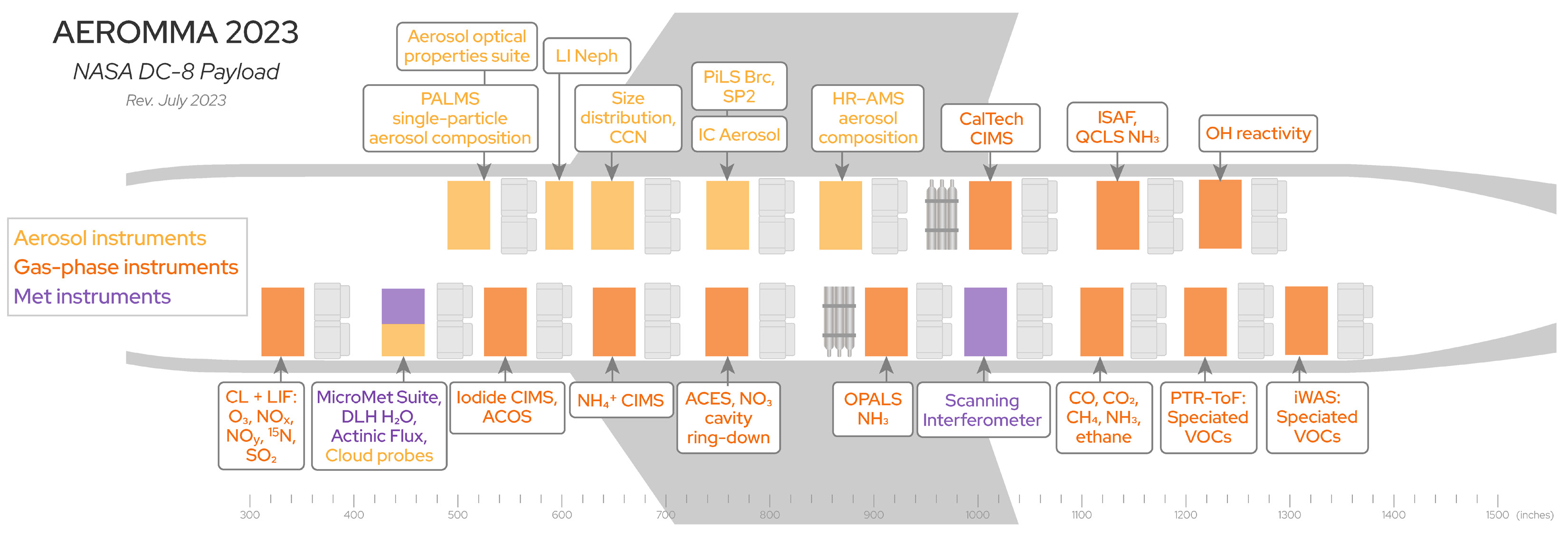 All TEMPO parameters included
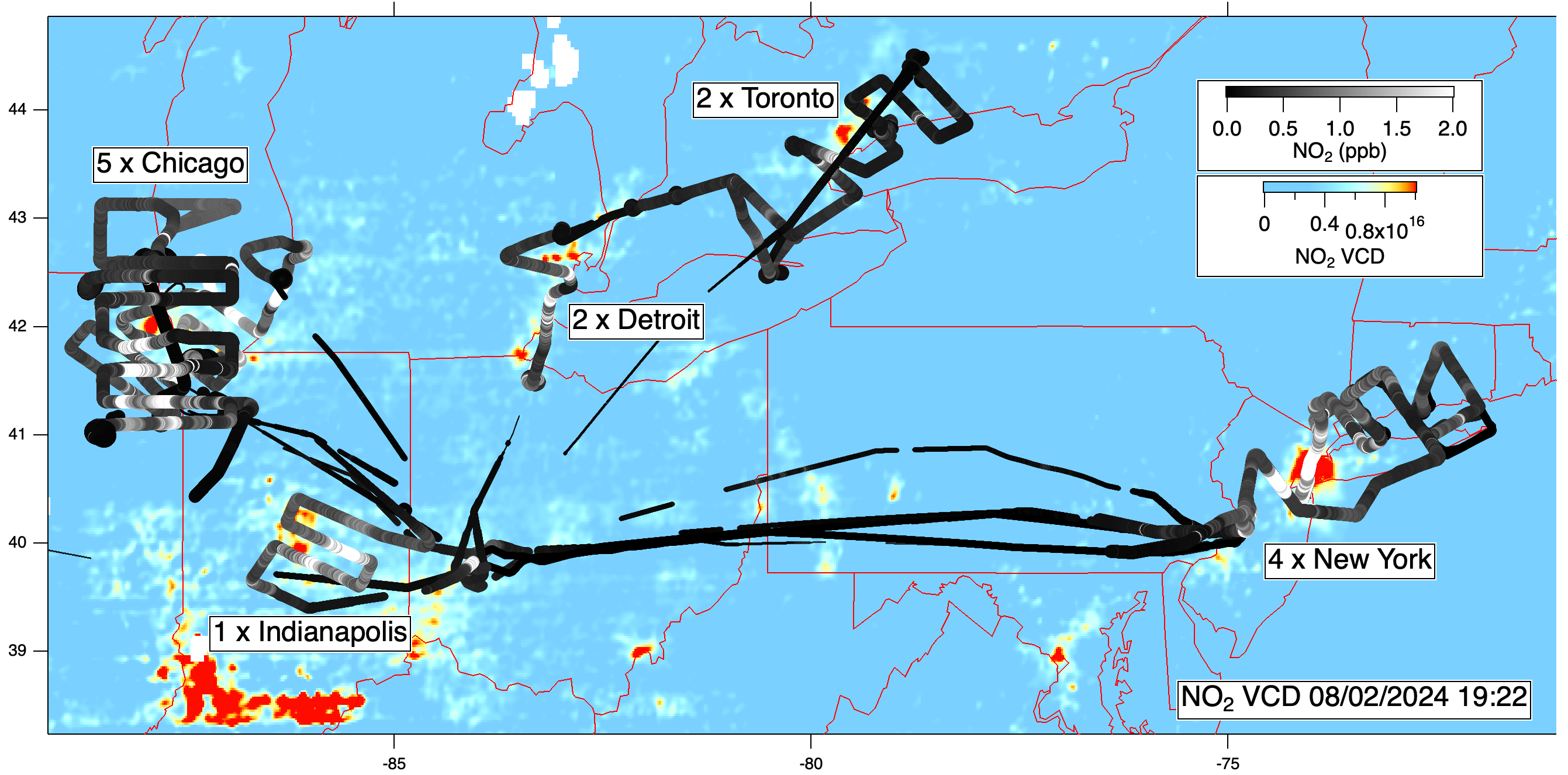 Flights under TEMPO:
New York, Toronto+Detroit with 3 aircraft (DC8, NASA G3&GV), Chicago with 4
Los Angeles with two aircraft (DC8, G3)
12 flights under TEMPO
6-12 altitude profiles per flight
AEROMMA/AGES+ coordination for TEMPO First Light
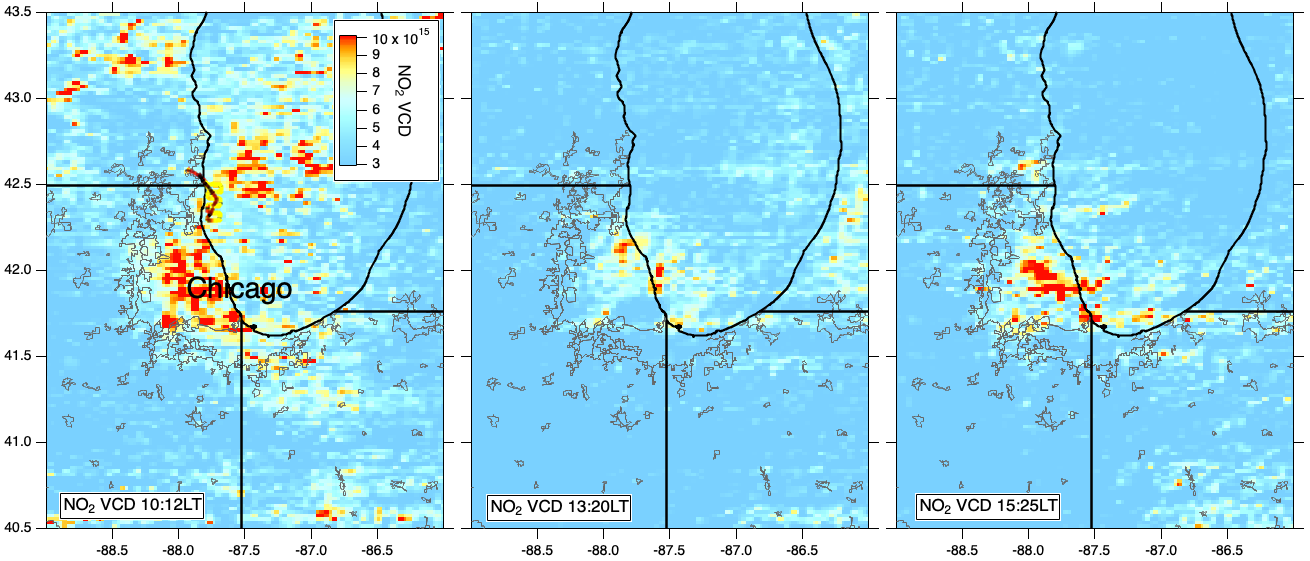 Aug 02, 2023
morning			        early afternoon		 	       late afternoon
AEROMMA/AGES+ coordination for TEMPO First Light
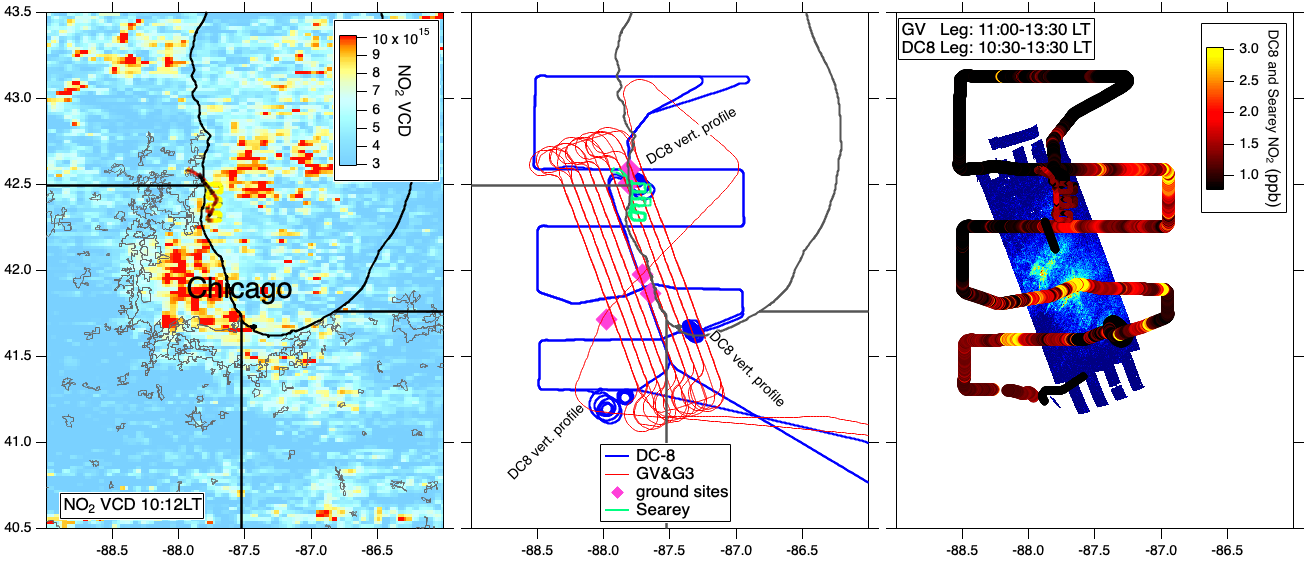 Aug 02, 2023
GV data courtesy of L. Judd NASA
TEMPO data	          	     AGES+ measurements		   AGES+ data
morning			        early afternoon		 	       late afternoon
AEROMMA/AGES+ coordination for TEMPO First Light
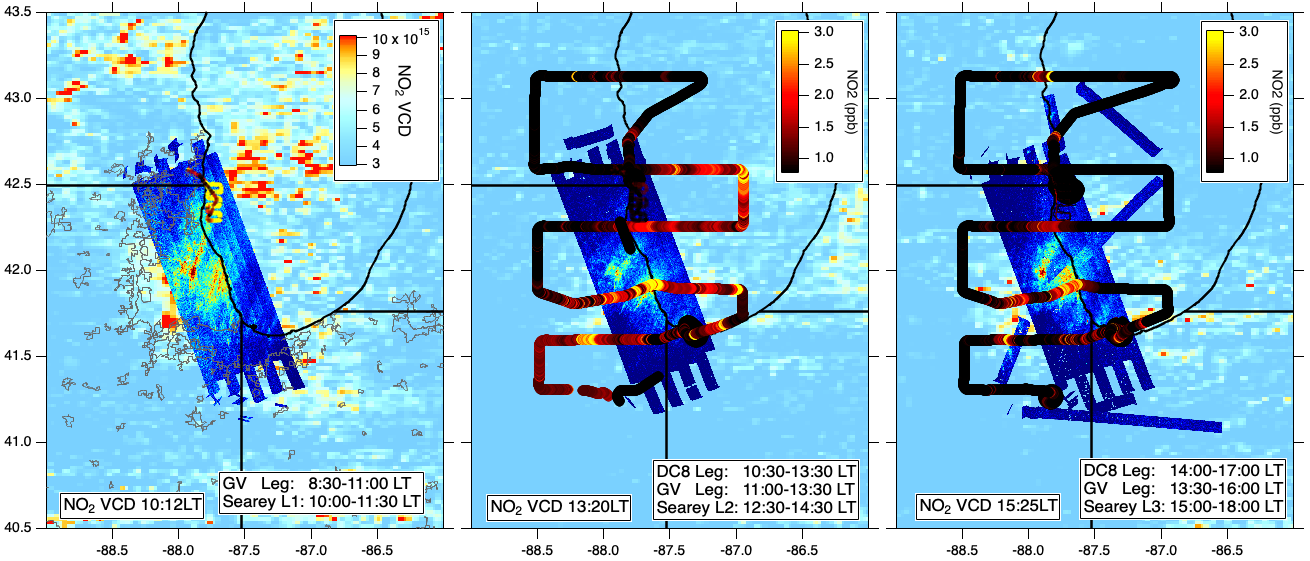 Aug 02, 2023
morning			        early afternoon		 	       late afternoon
AEROMMA Chicago Aug 02, 2023
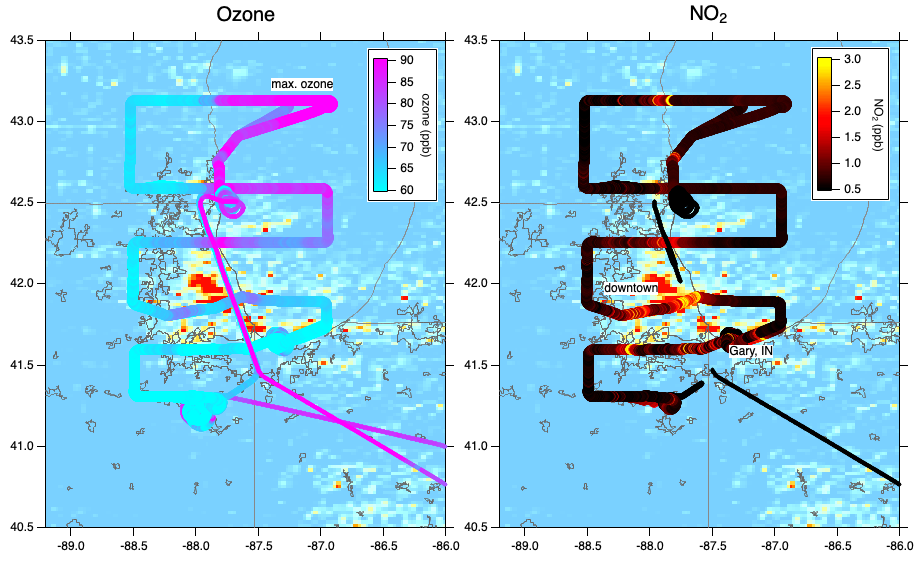 - High ozone over the lake: chemistry and transport

- NO2 only high over the city in the afternoon

- Fresh emissions from downtown and Gary, IN

- Several spirals for altitude profiles
AEROMMA Chicago Aug 02, 2023
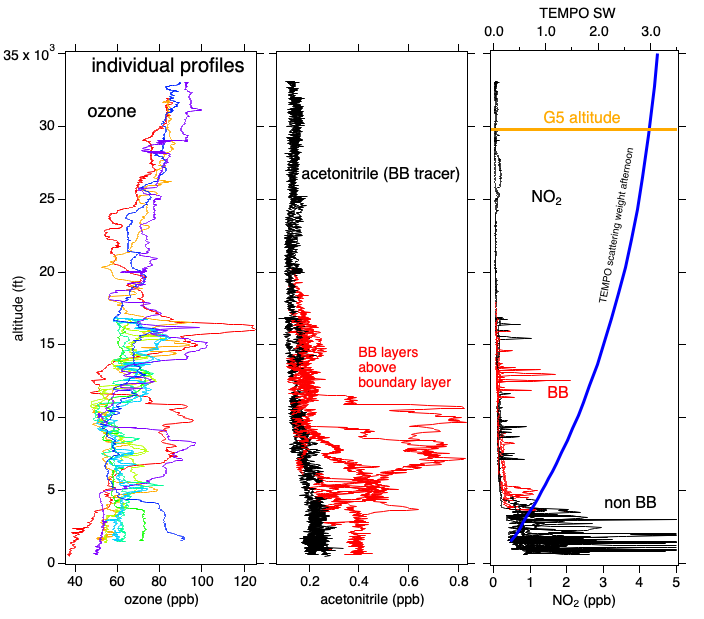 Spirals as altitude profiles for TEMPO validation:

- Biomass Burning (BB) layers aloft
- Some NO2 in the free troposphere not from BB

- Layers aloft important due to larger scattering weights for TEMPO NO2 at higher altitudes
Brown et al poster
Planned/Ongoing AEROMMA TEMPO Science
Direct comparisons in-situ with TEMPO data (with AEROMMA and CUPiDS):
	- NO2
	- HCHO

Direct comparisons with future/potential TEMPO data (with AEROMMA, CUPiDS, and STAQS):
	- Aerosol Optical Centroid Height (AOCH) or ALH
	- AOD forthcoming (Adam Ahern, Dan Cziczo)
	- ozone (Steve Brown poster)
	- glyoxal (Carrie Womack)
	- SO2 (Drew Rollins)

Other topics:
	- Can we relate column to BL NO2 around urban areas and in the Central Valley
	- What other tracers do we need to understand VCDs of NO2, O3, HCHO and AOD
	- Relationship between HCHO/NO2 ratios and ozone NOx-sensitivities
	- Effect of aerosol and trace gas profiles on TEMPO retrievals
Comparison of Aircraft In-situ Profiles with TEMPO
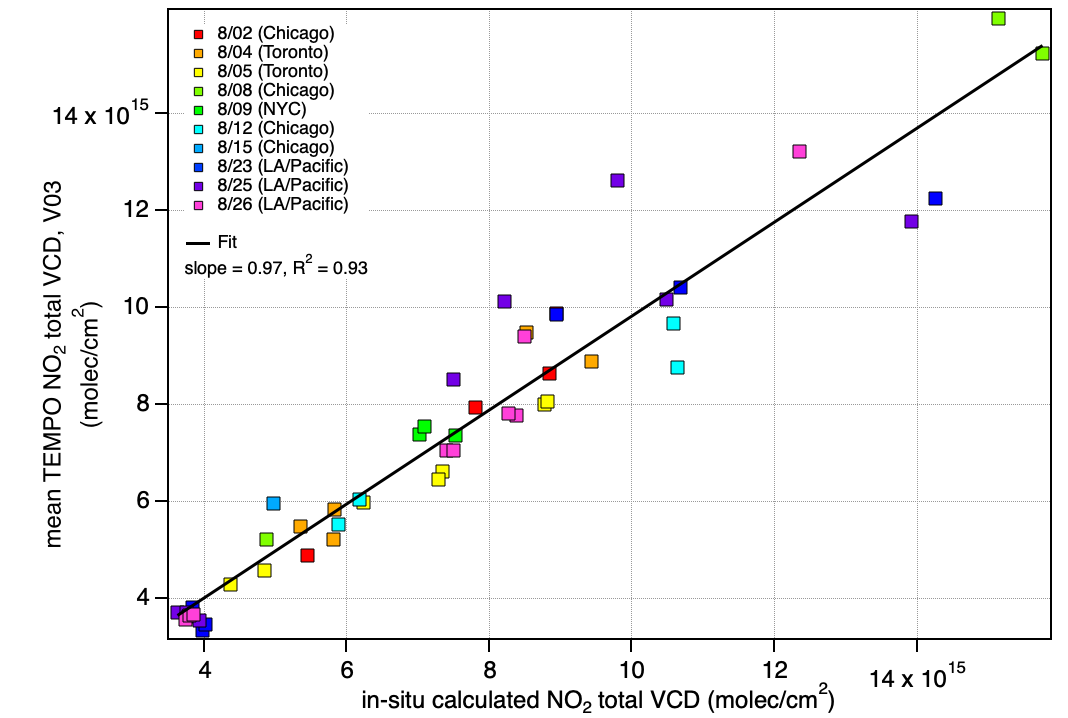 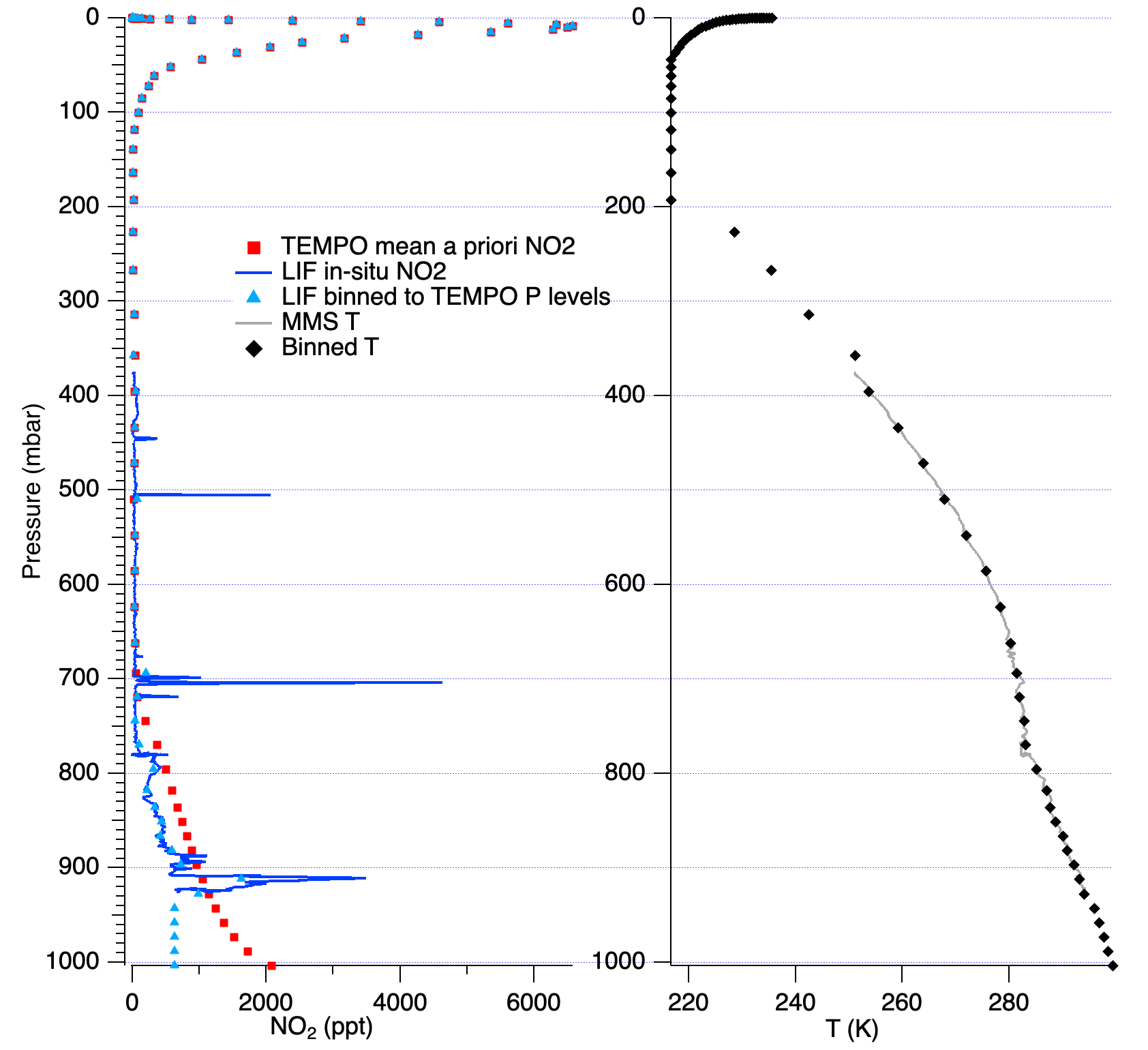 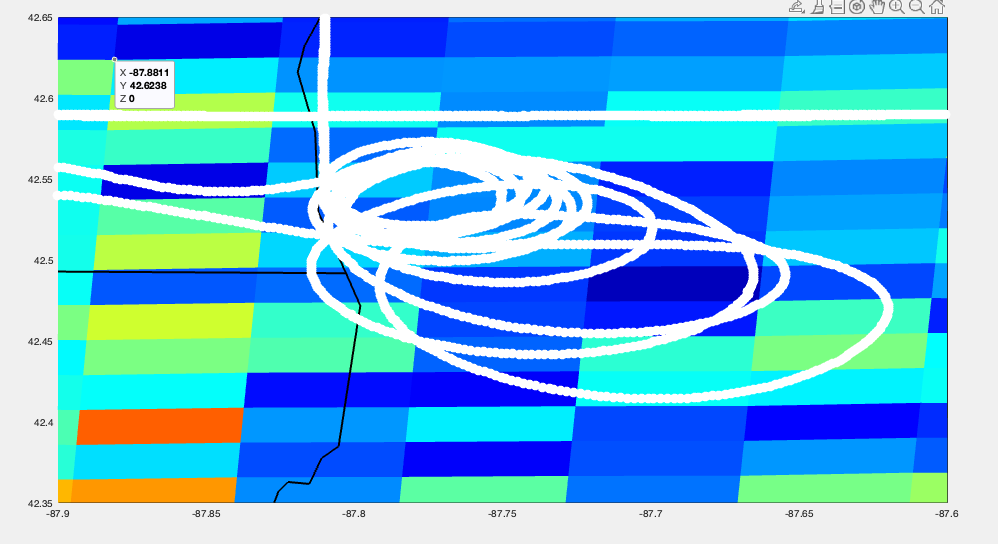 Lake Michigan on 8/02
NO2
Slope 0.97
R2 0.93
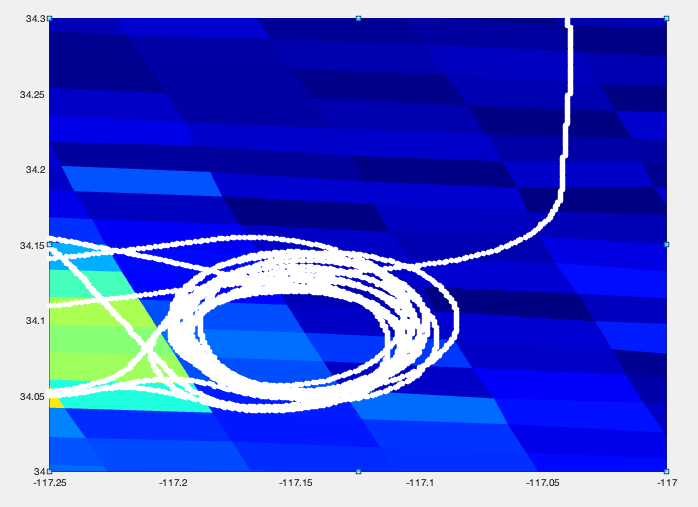 Redlands/San Bernadino 8/23
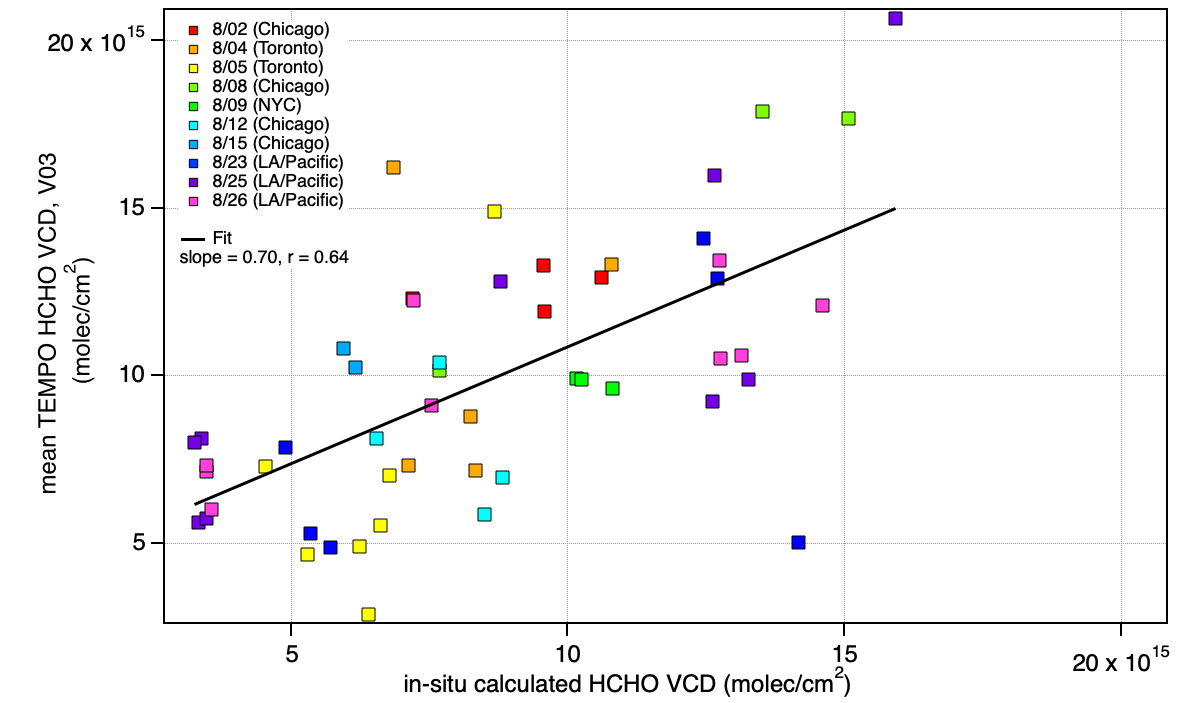 HCHO
Slope 0.70
R2 0.64
Spirals and TEMPO pixels	           Interpolate altitude profile		   VCD comparison
Waxman et al talk
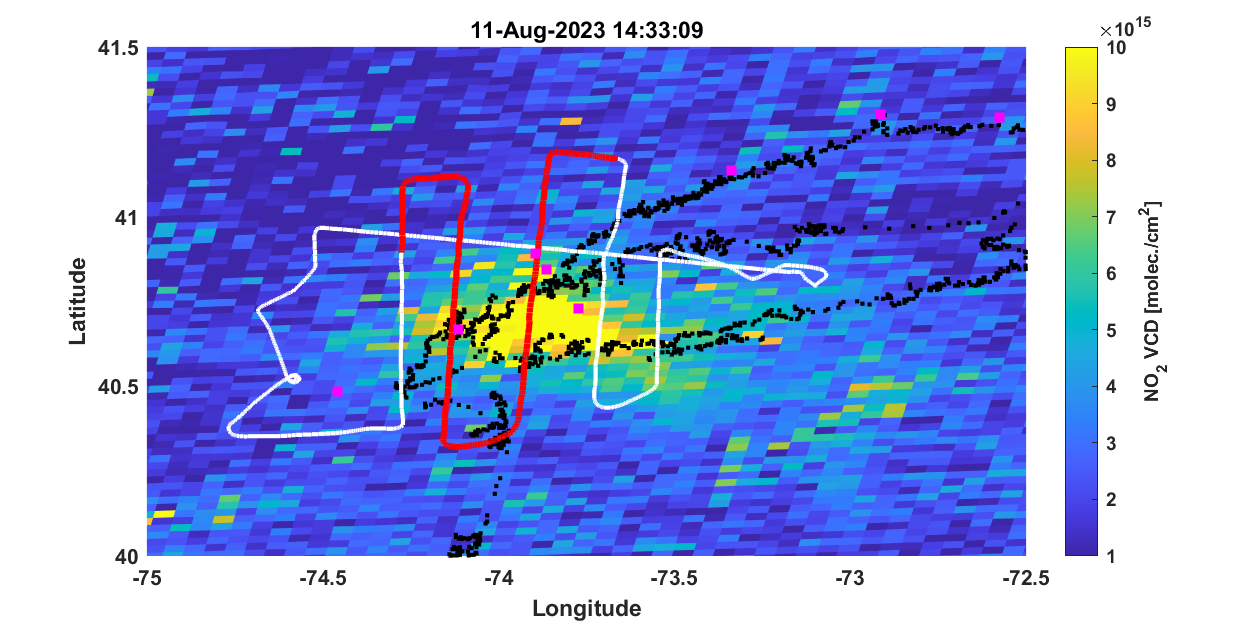 CUPiDS:MAX-DOAS vs TEMPO
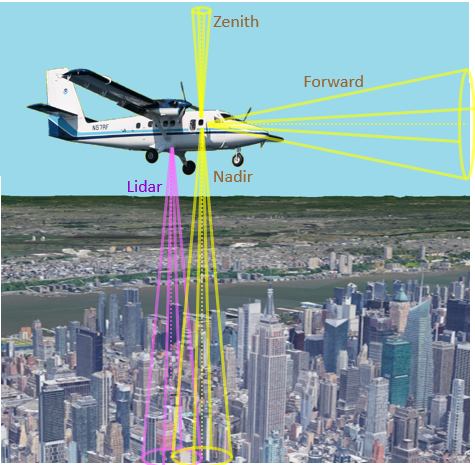 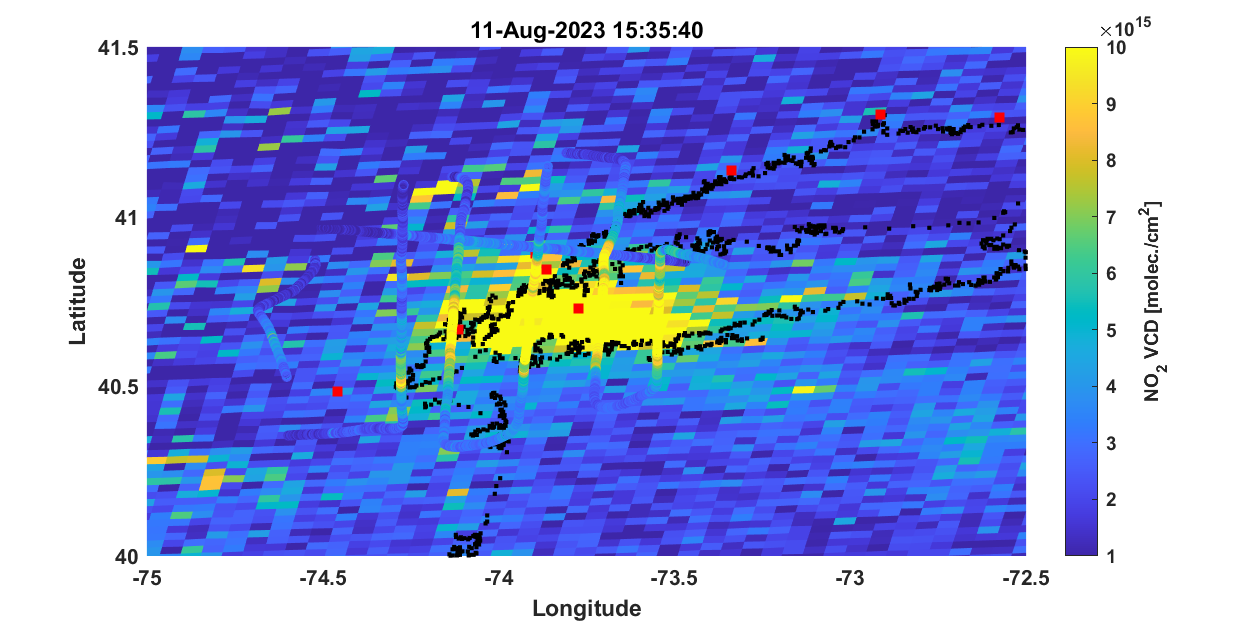 Sunil Baidar, Rainer Volkamer
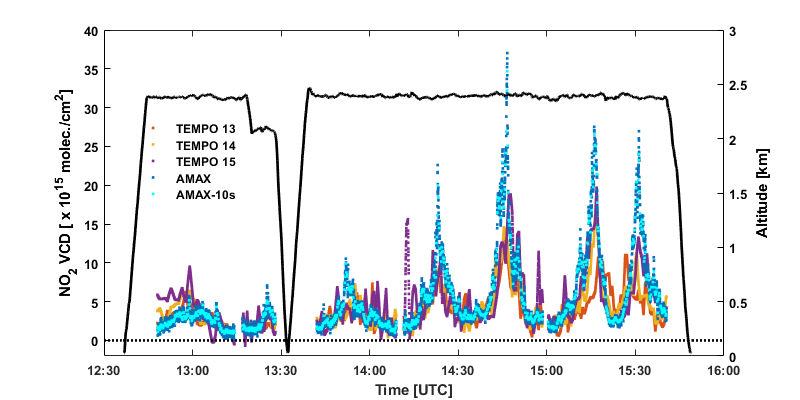 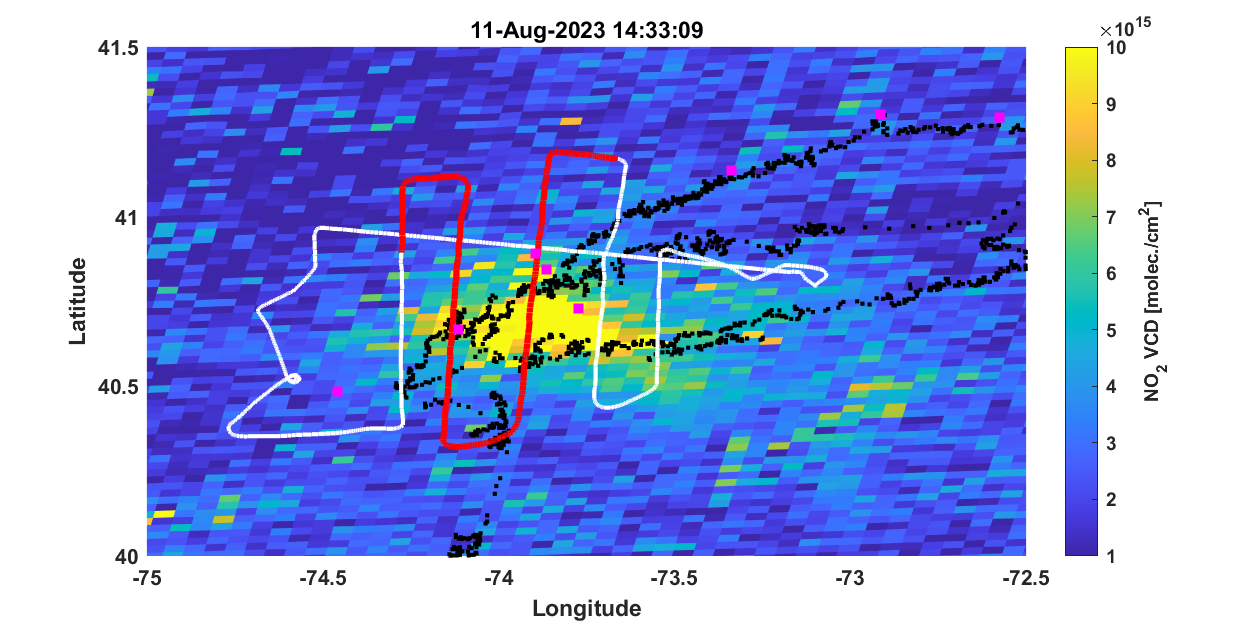 VCD along flight track
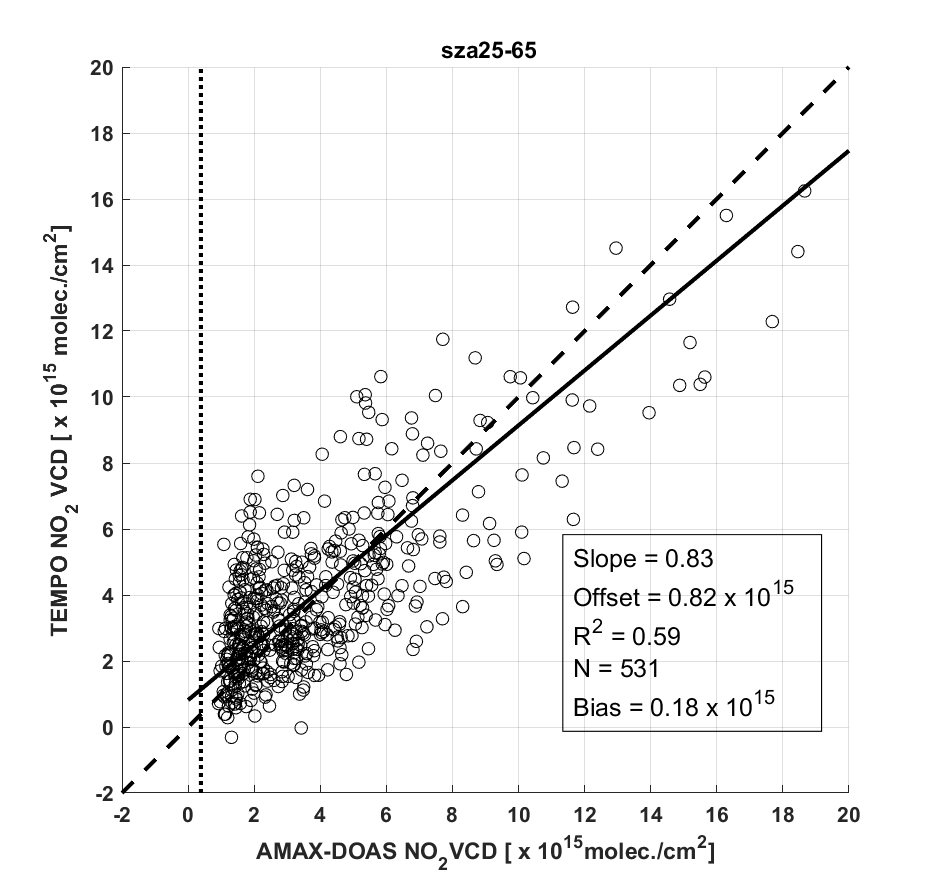 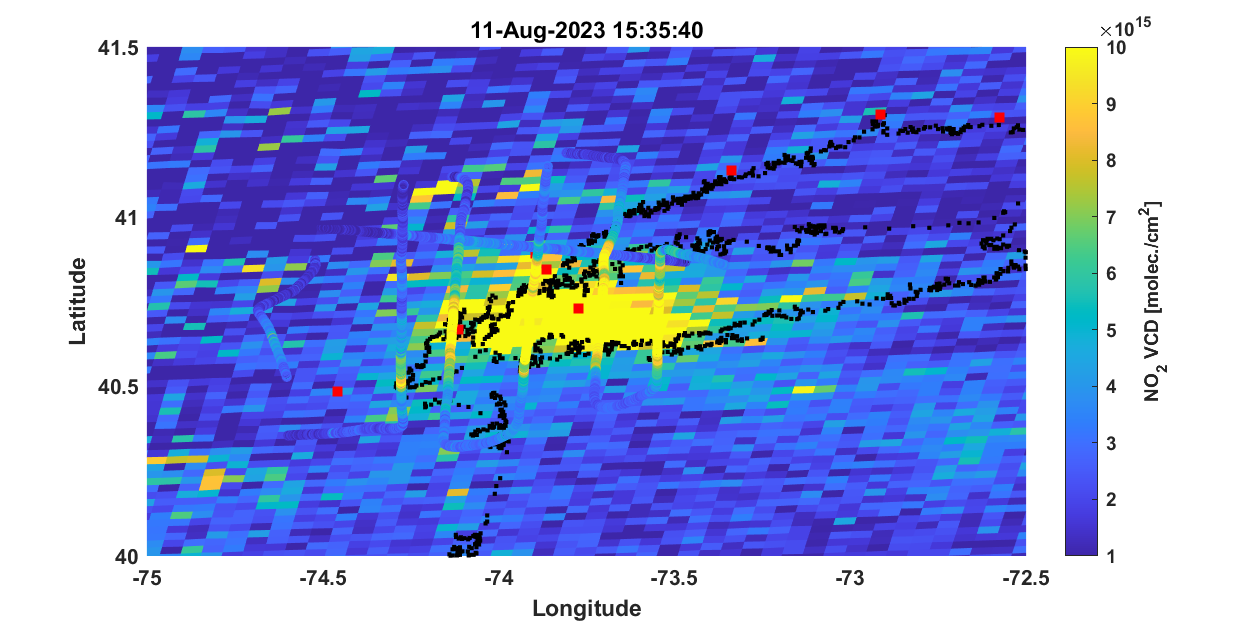 TEMPO Aerosol Optical Centroid Height Evaluation
Siyuan Wang (CIRES/CU Boulder, NOAA/CSL), Hai Zhang & Shobha Kondragunta (NOAA/NESDIS)
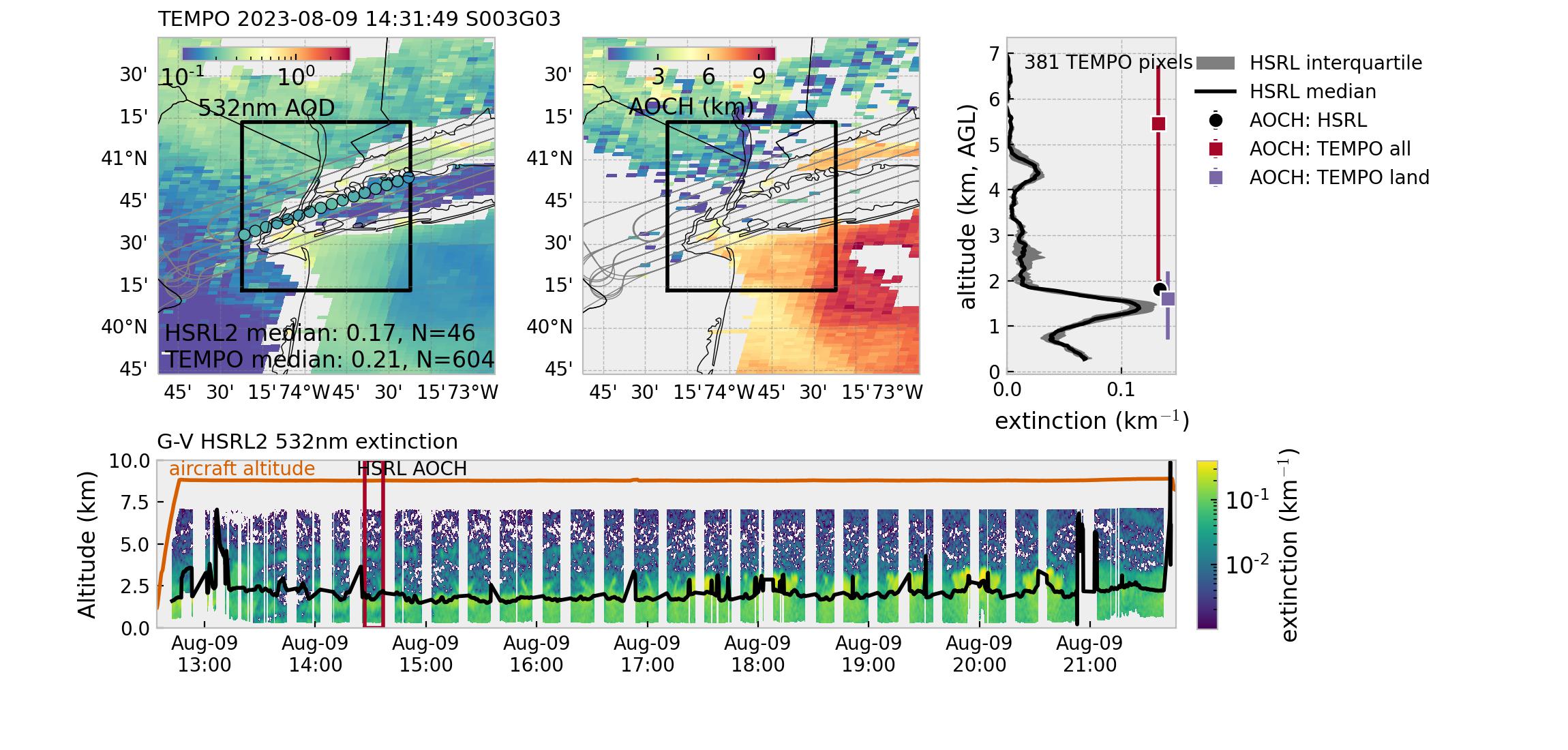 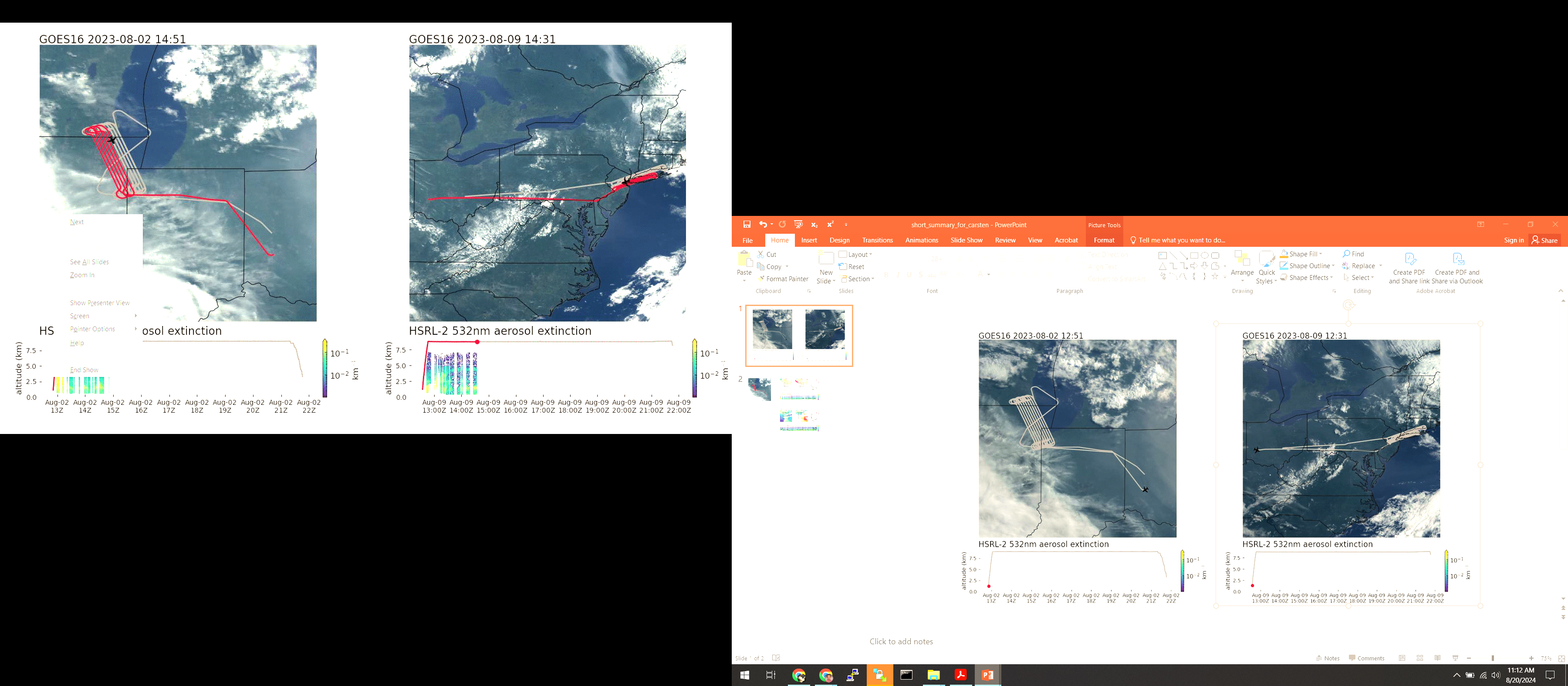 Example:
HSRL2 on G-V detected multiple BB aerosol layers with extinction peaking at ~1.5km.
TEMPO AOCH shows discontinuity between land and water pixels
Land pixels show very good agreement while water pixels drastically overestimates AOCH
First cut comparisons and will be redone with reprocessed data that ingests L1B data with updated calibration
Next @AEROMMA
AiRMAPS 2024-27
Airborne and Remote Sensing Methane and Air Pollutant Surveys
2024 AGES+ Seminars 

Date: every 4th Tuesday
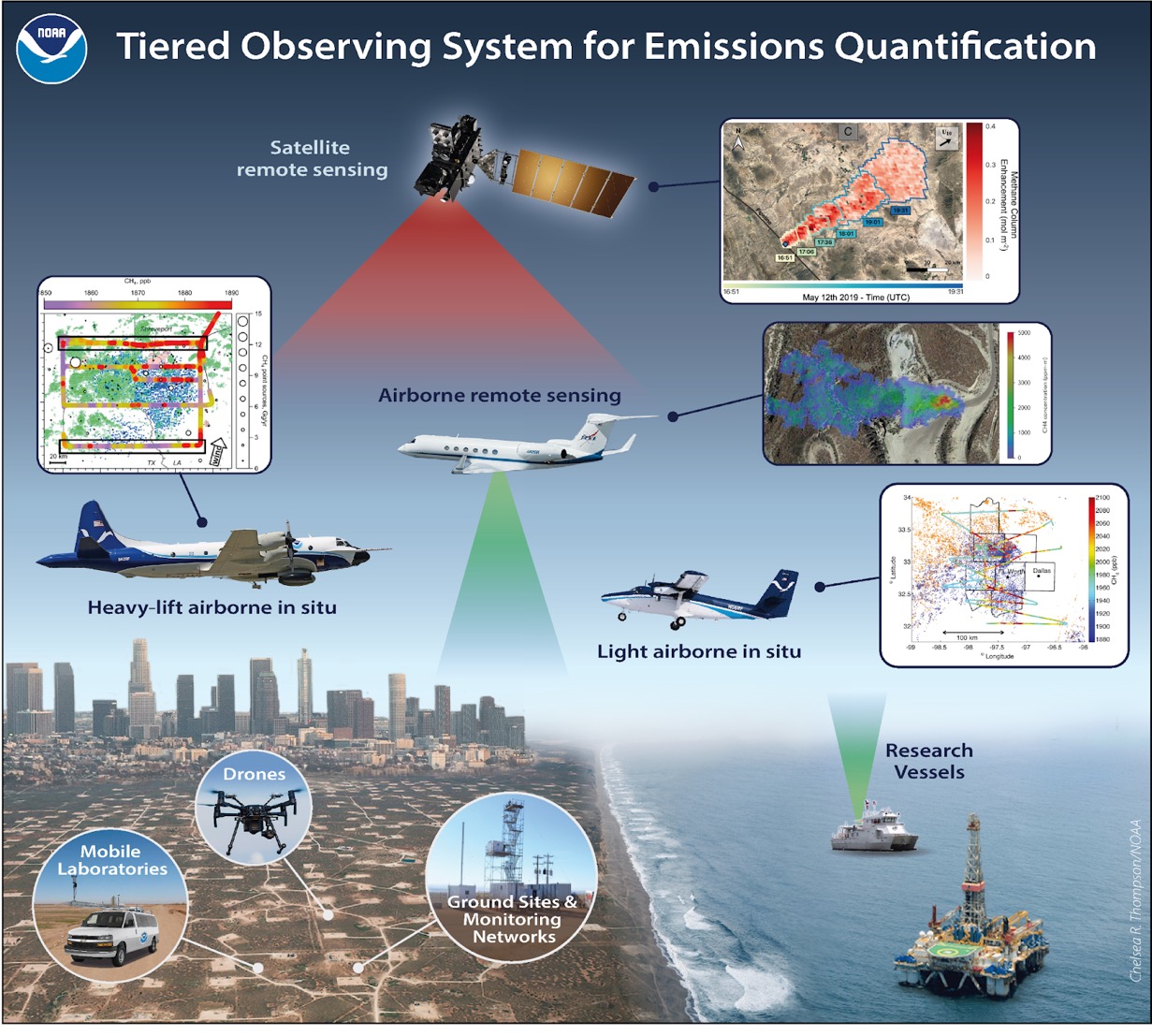 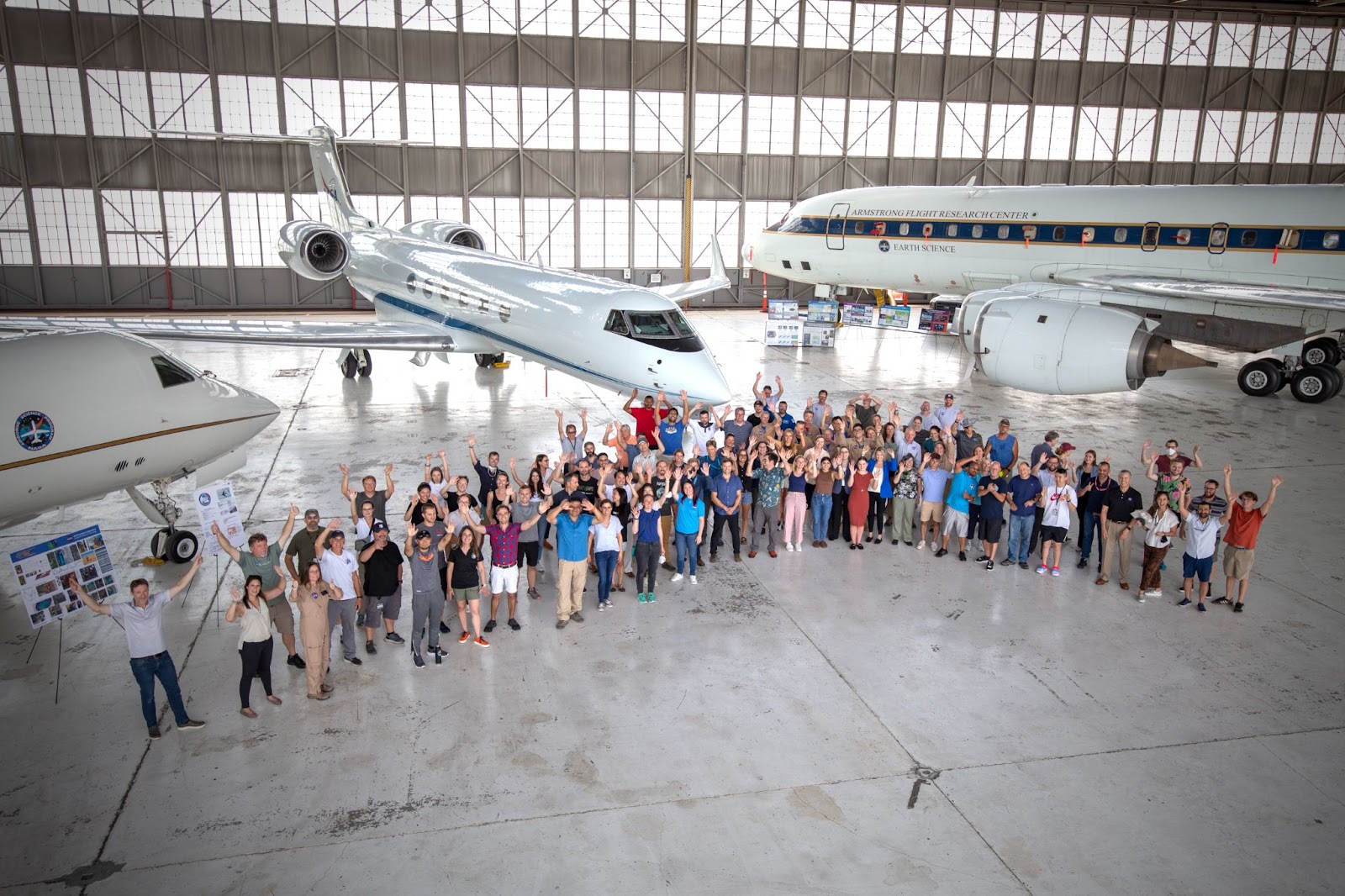 Data: https://csl.noaa.gov/projects/aeromma/data.html








Data are final
Password protected until Oct.
(happy to share pwd)
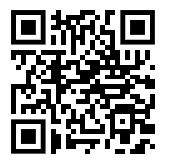